Lecture #3, April 4
Scheingold: Law’s Paradoxical Power
 	1. Law – is real, but also a figment of our 
imagination. How can this be?	              	
	a) Law = institutionalized practices & ideology
	  		   Ideology: law’s narrative, a myth of rights
		b) Law must be studied at both levels of power
	   	c) Politics of Rights – people mobilize law as 					resource to close gap of promise and reality
			Make the myth of rights “real” in practice
	  	 d)  Courts, litigation, and lawyers matter 
			for challenging “illiberal” law and 
			unequal institutional relations
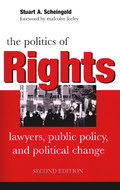 [Speaker Notes: Analogy of music to musician. Knowledge, skills, practices.  Indeterminate – variations on themes.  Difference is: music is not backed up by violence. Law is words/conventions and violent enforcement.]
2.  But are courts an effective resource 	advance liberal egalitarian law?
Rosenberg: NO!! Law is a “hollow hope”
	   
	    a)  Law only “protects privilege” (property,				race & gender inequalities)
			Throughout history…again now	   
	   b) “Myth of Rights” obscures that law’s 						  	      promises (esp. equality) are not realized 						      by or through litigation						
		     Citizens are “beguiled,” duped by legal ideology
		    “Haves” use myth to delude & divide have-nots
		       	Myth of rights impedes politics of rights
				“Politics of rights” is feeble
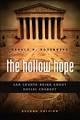 Example of Myth: To Kill a MockingbirdAtticus Finch delivers his closing argument.Now, gentlemen, in this country our courts are the great levelers. In our courts, all men are created equal. I'm no idealist to believe firmly in the integrity of our courts and of our jury system. That's no ideal to me. That is a living, working reality!Now I am confident that you gentlemen will review without passion the evidence that you have heard, come to a decision, and restore this man to his family. In the name of God, do your duty. In the name of God, believe Tom Robinson.
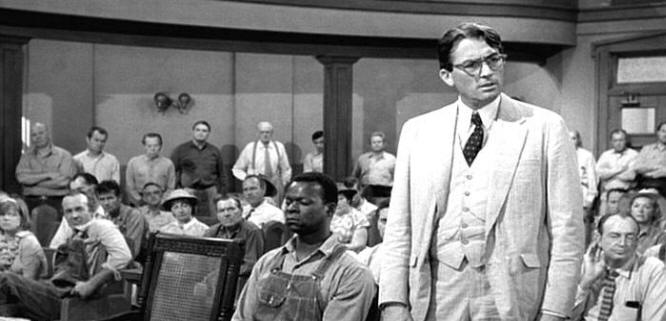 c) Legal institutions fail to deliver on  						promises of advancing equality, inclusion
Courts tend to be conservative, pro-order, 
		bound to past, tolerant of social inequality
		Liberal “procedure” masks illiberal aims
	
     Even when courts promote change, lack capacity to 		implement decisions and compel compliance
		Brown v. Bd, Roe v Wade, Obergefell 									
	Litigation diverts struggles, generates “backlash.”
	Litigation = “hollow hope.” Extra-legal 	
		social movements key to egalitarian change
3. Assessing Rosenberg
He is not wrong, but is highly simplistic
	     a. Unrealistic standard of impact – rapid 					fundamental change, by single causal factor
		b. Conflates law/litigation w/ judicial impact 				Litigation and legal mobilization involve 						many 	actors, many sites (e.g. media)
		c.  His histories of “impact” are selective					Ex.: Japanese internment
		d.  Is “backlash” sign of (in)effectiveness?
 		e.  It is patronizing to call litigants “deluded”				He does not study motives, strategies of 						legal action by movements & lawyers
[Speaker Notes: Need to discuss “radiating effects”  Bowling: ball knocks over pins.  But effects radiate – impress, educate, model, influence, hiding from police.  Building friendships, community. That is often the reason for bowling in the first place.  Why bowl at all? What does it mean? To whom?]
The “Politics of Rights” is more subtle, complex, political…
   a) “Decenters” courts in rights contestation	              	
		Litigation is historical process in & beyond courts
		Legal mobilization = rights advocacy by 					many actors in many institutional sites (media, 		street protests, legislatures, etc), with and
			without court action or litigation threats
		Law does support hierarchy, but litigation can 			supplement, catalyze egalitarian action
		Rights advocacy in society – bottom-up approach
  		Law and political activists/movements are 					interactive, mutually constitutive
		Rights have power as symbols (Meyer/Boutcher)
[Speaker Notes: Brown: radiating effects.  Indirect.  Critical to build support, motivate movement, leverage change.  
Rosenberg: court decisions symbolic, not real.  But M&B: symbols matter, powerful. Communicate, signal. Rosenberg does not study movements to which he attributes causal power.]
Historical Example: Gordon Hirabayashi
Challenged Japanese American curfew, incarceration
           in 1942
        Believed in rights myth –went to court for rights
    When my case was before the Supreme Court in 1943, I fully expected 
    that as a citizen the Constitution would protect me.

 Military denied rights, Supreme Court upheld internment in 	1943 (Hirabayashi v US, Korematsu v US)                             
			                             There was a time when I felt that the
			                            Constitution failed me…..I began to 
                                                    to distinguish between the Constitution
                                                    and the people entrusted to uphold it.


GH became teacher & advocate of human rights…Mobilized 
	movement to challenge decision. Court declared was 
	mistake, won reparations and official apology 1987.
  As fine a document as the Constitution is….it is nothing
 but a scrap of paper if citizens are not willing to defend it.
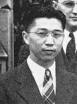 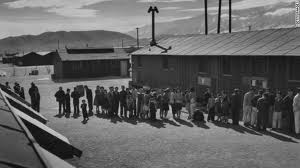 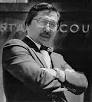 Historical Example: Gordon Hirabayashi
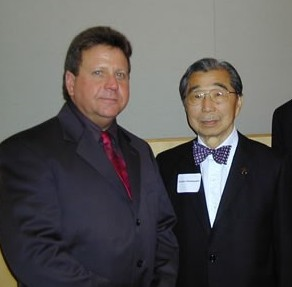 Rosenburg: Top-Down Linear Impact of Judicial Impact
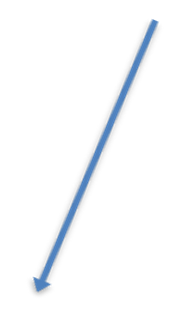 Social Movement
					Court 									         

				 Plaintiffs			

		                                       Media  
		Govt.
							Rights Opponents
							(Defendants)
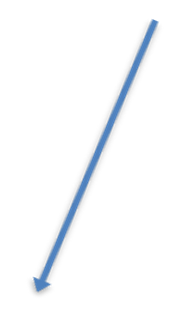 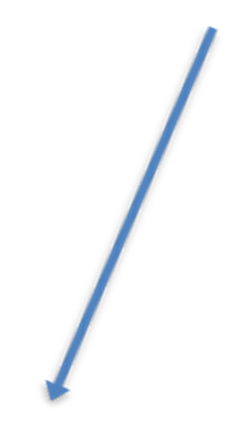 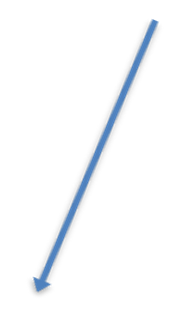 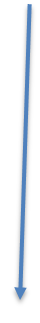 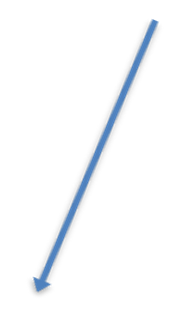 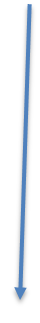 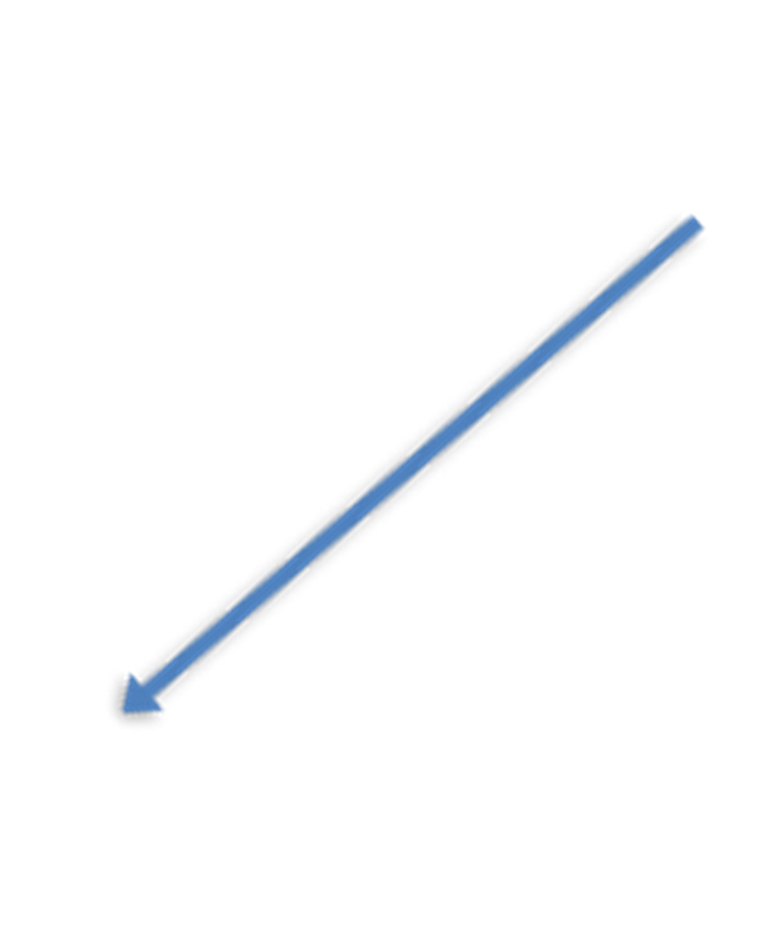 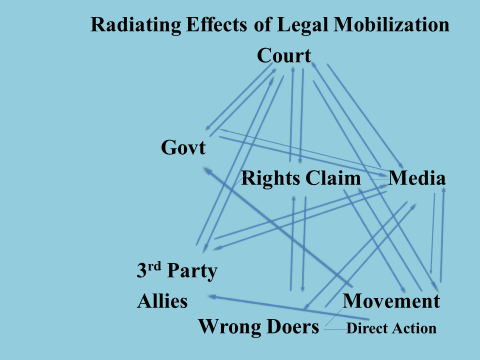 Example : Equitable Pay for Women
1. 1960s: Women earned 59 cents to $1.00 for men
     Why? Unequal pay for same work; fewer hours      	worked; segregated job markets 
2) Lawsuits under 1964 CRAct challenged discriminatory 
	intent and impact in hiring, promotion, wages
3. 1970s lawsuits challenging pay disparities  women 	organized in unions & women’s rights movement
	Lobbying, protest, bargaining  change to 77cents
4) Pay equity litigation killed by courts in late 1980s
	Equity movement faded away
5) 2009 Lilly Ledbetter Fair Pay Act
6. 2011 Walmart class action case
	Litigation w/o politics  failed
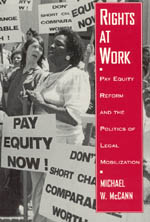 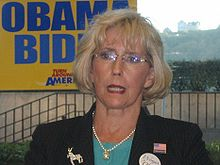